Literacia geográfica
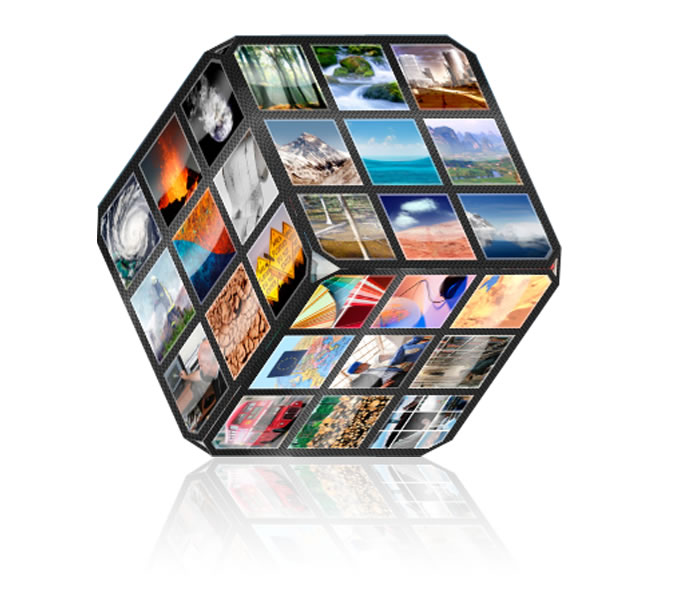 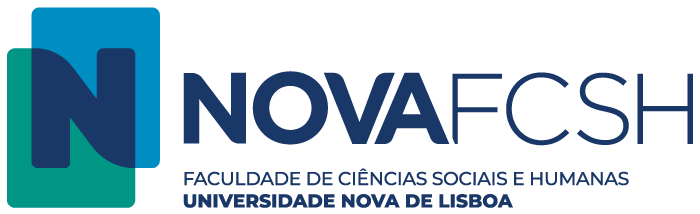 Ana Cristina Câmara
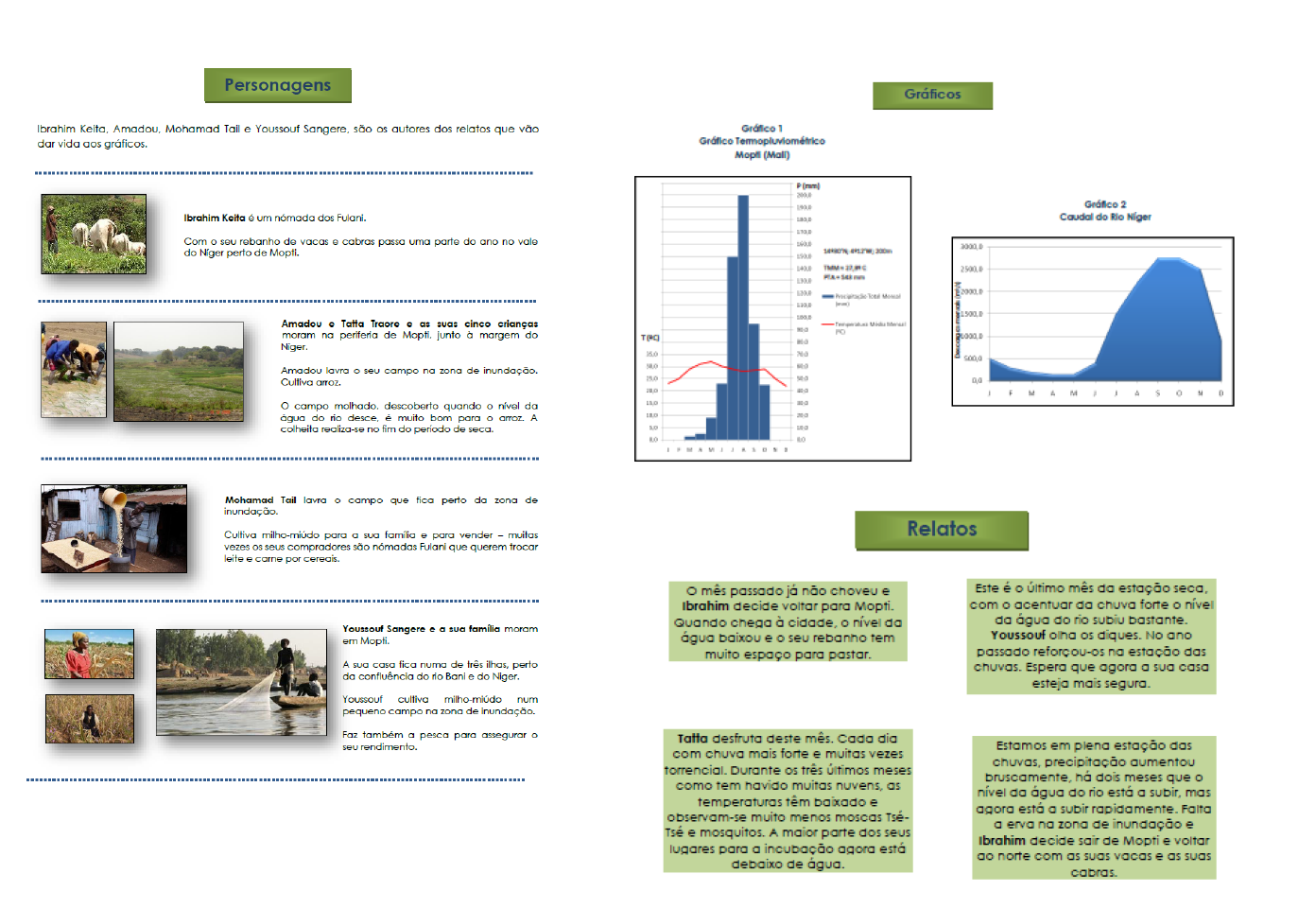 #MOPTI
gráficos animados
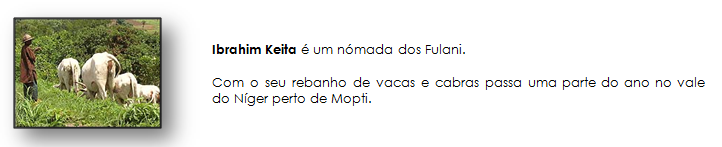 Personagens
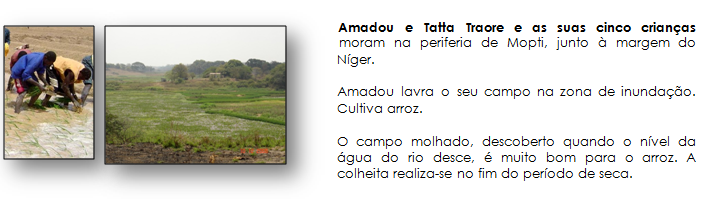 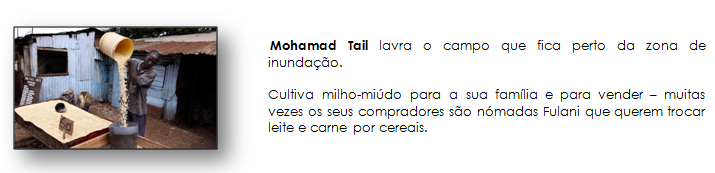 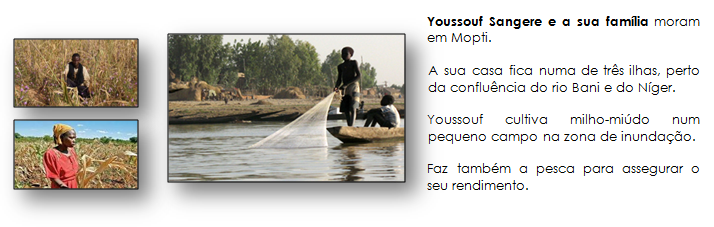 Janeiro
Fevereiro
Março
Junho
Abril
Maio
Setembro
Julho
Agosto
Outubro
Novembro
Dezembro
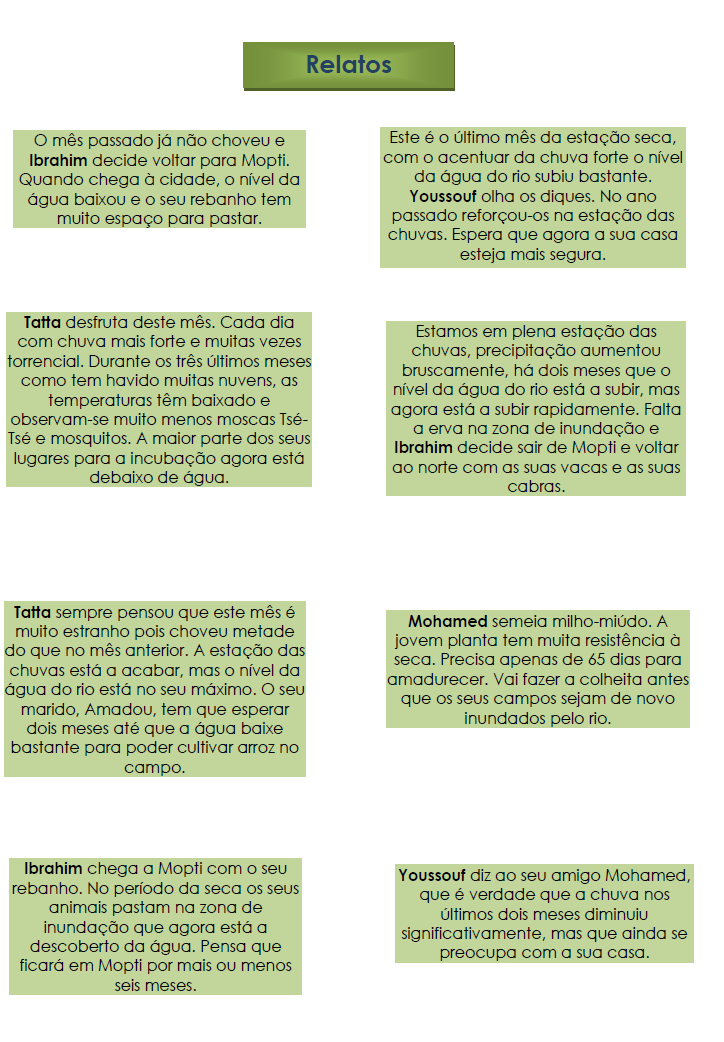 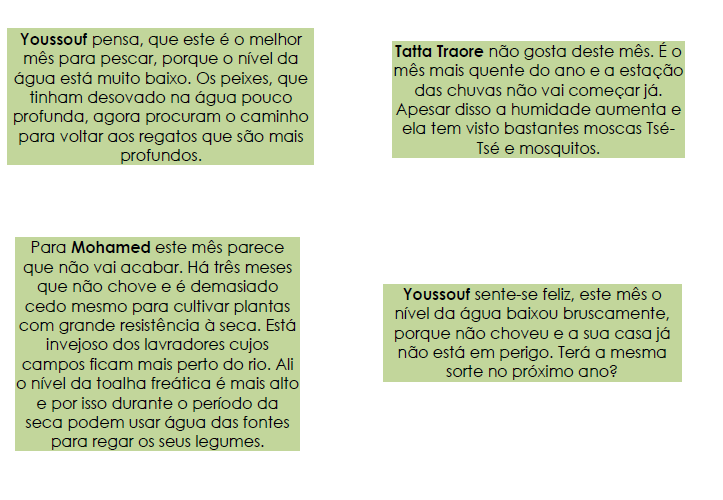 Fevereiro
Janeiro
Março
Soluções
Junho
Abril
Maio
Agosto
Julho
Setembro
Novembro
Outubro
Dezembro
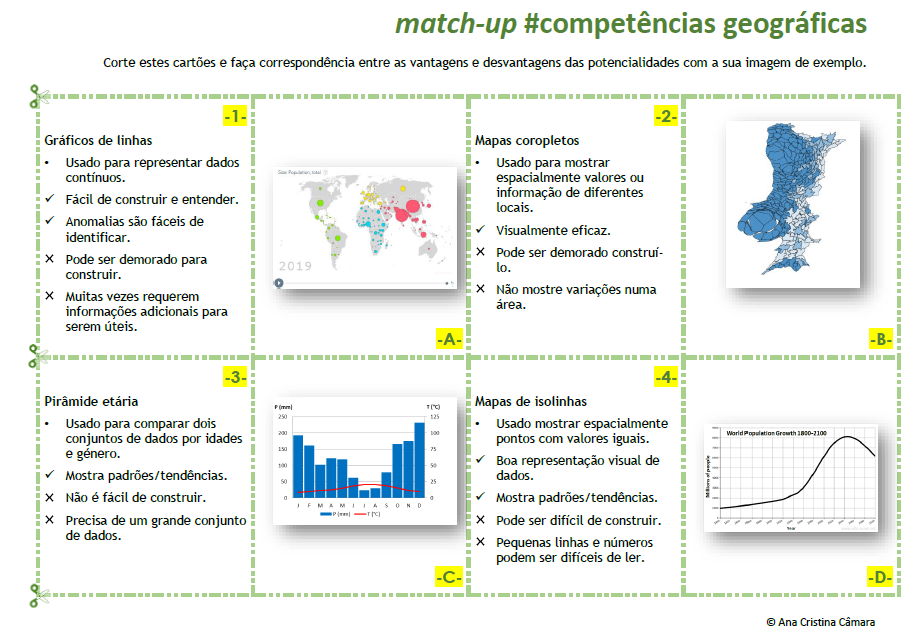 #match-up
competências geográficas
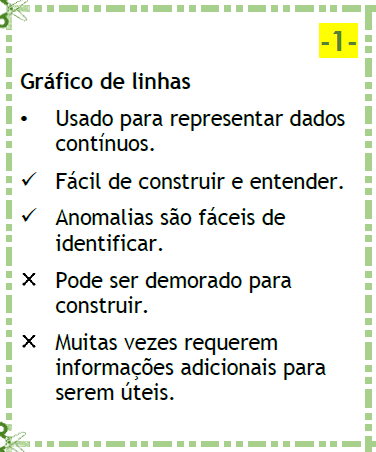 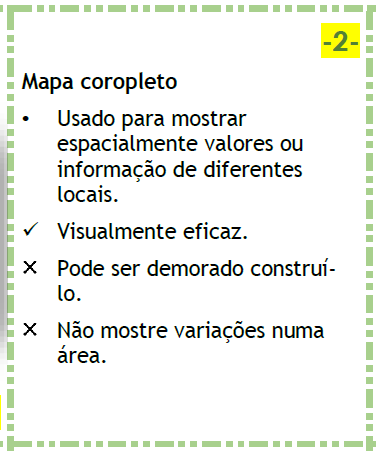 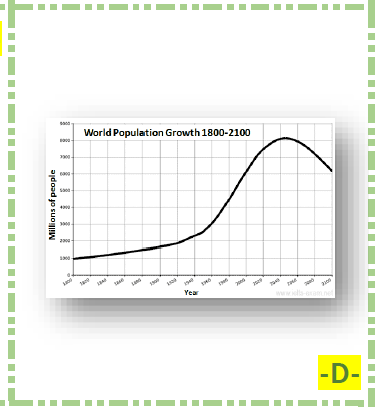 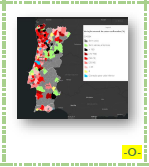 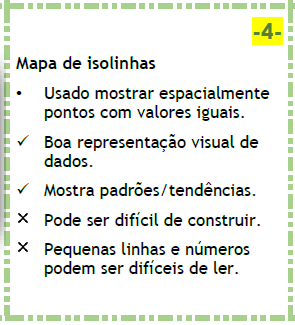 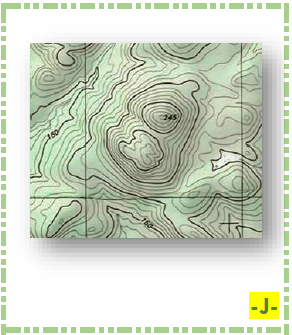 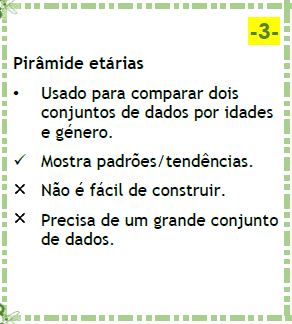 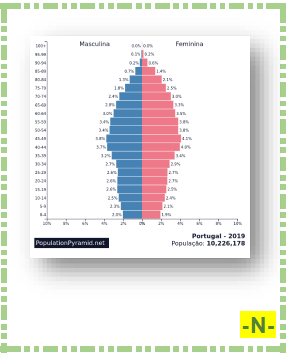 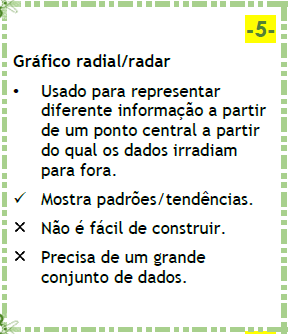 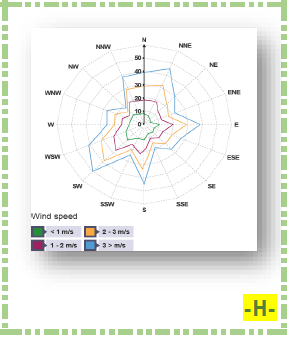 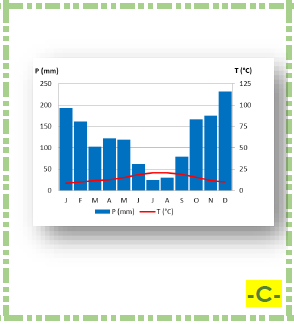 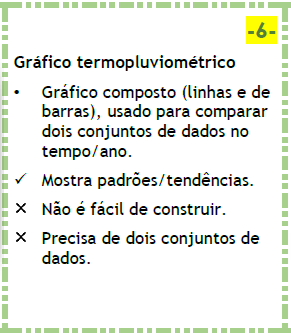 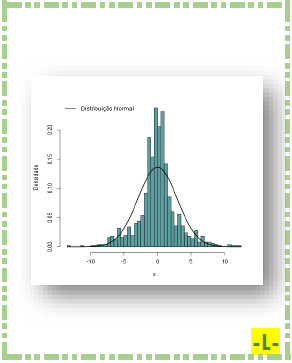 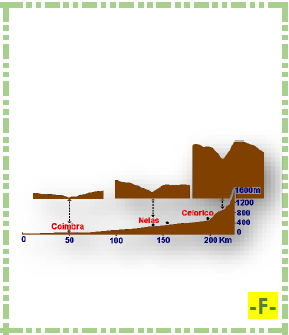 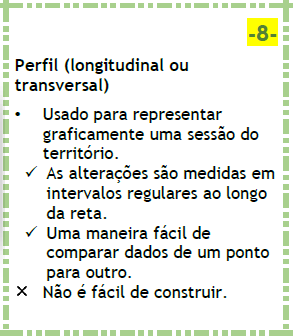 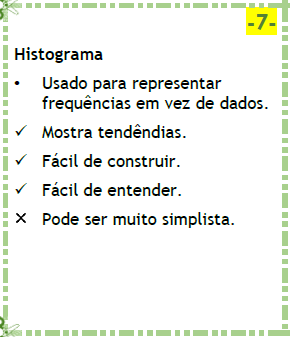 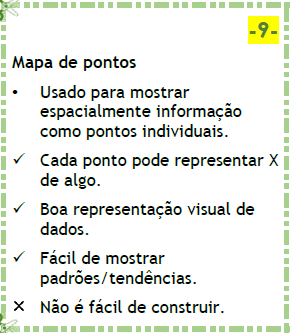 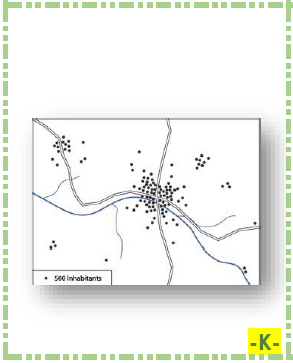 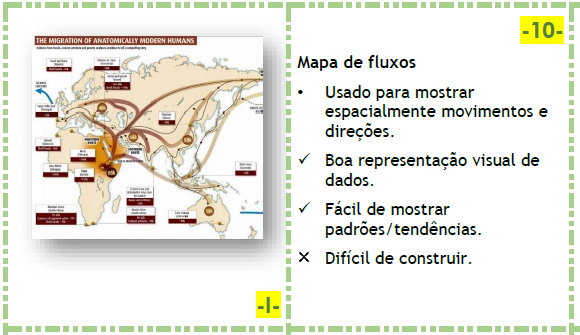 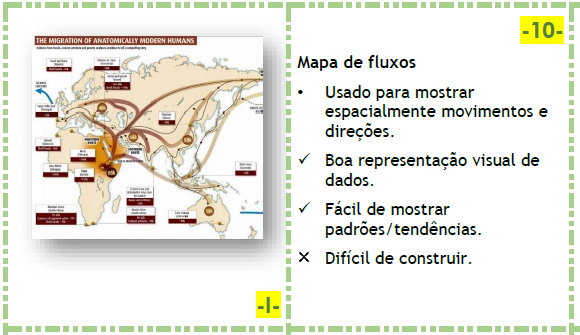 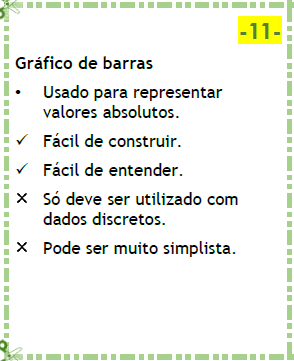 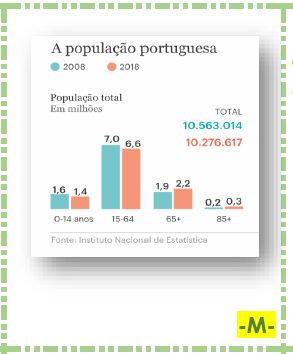 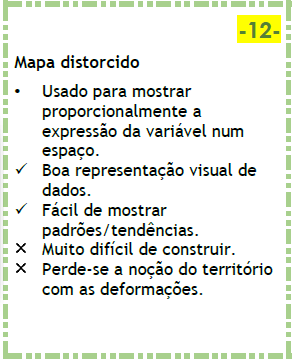 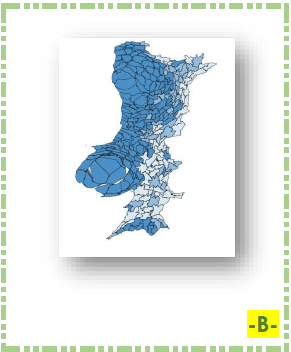 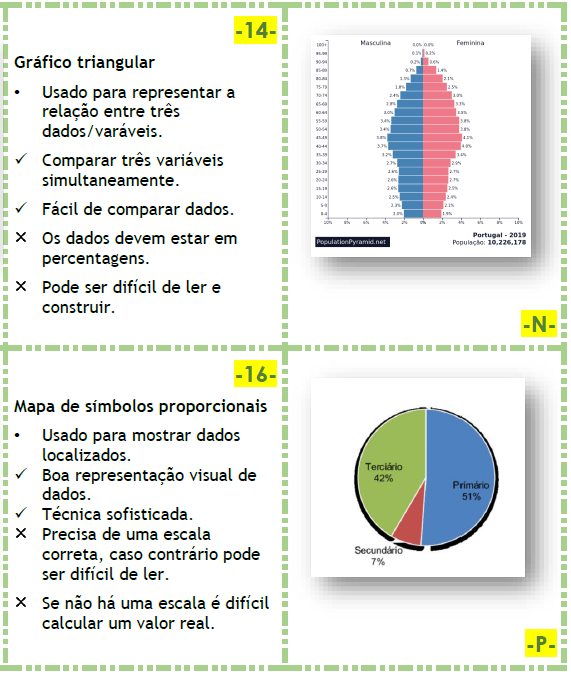 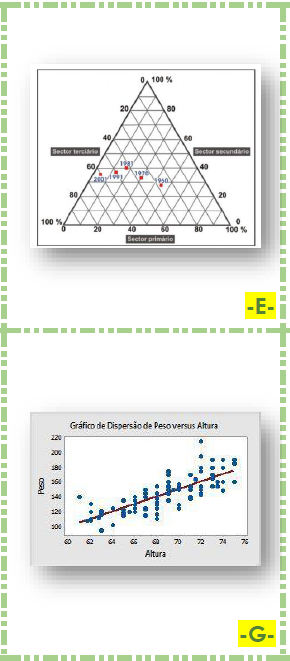 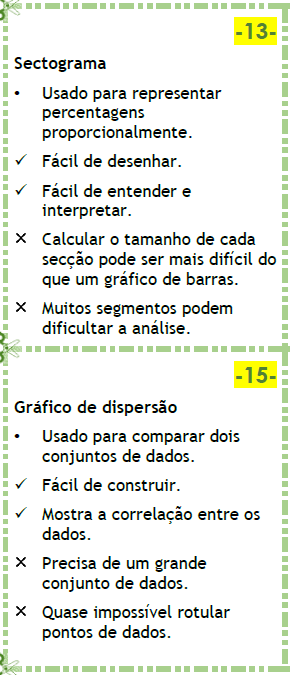 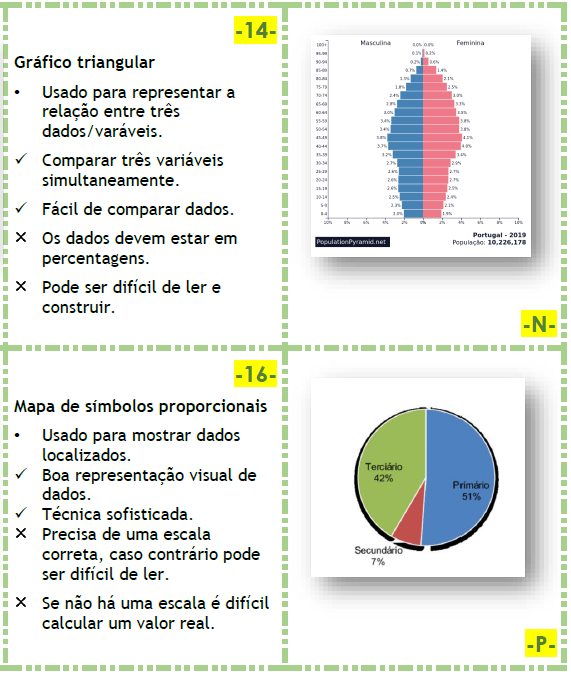 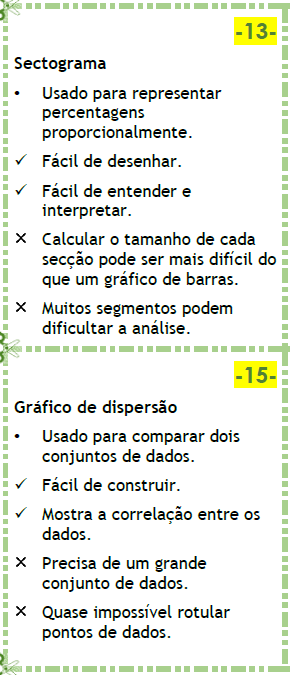 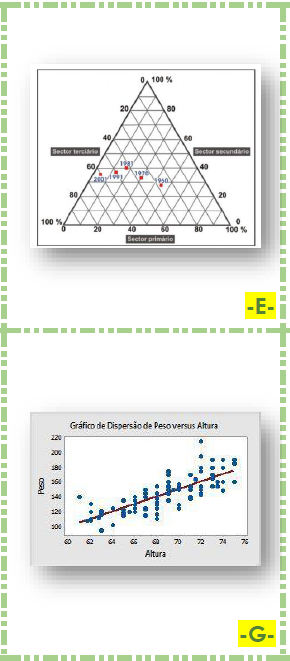 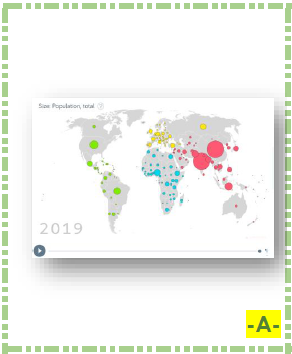 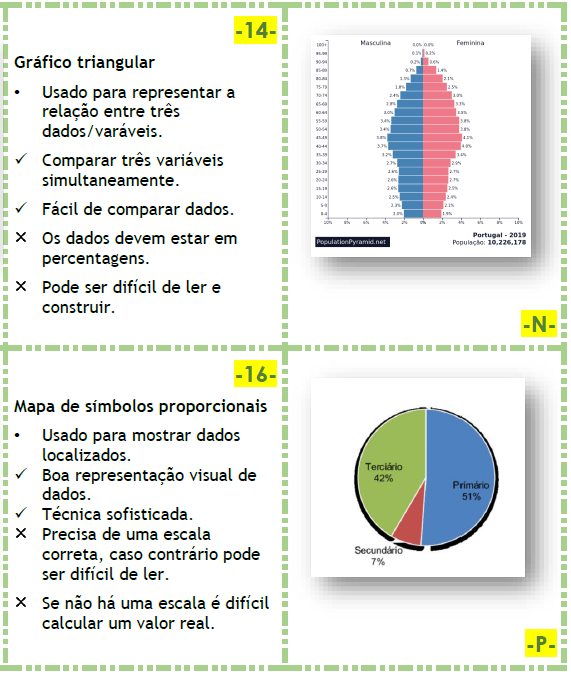